(Just Slightly) Beyond the Basics:Special Education Law for New Administrators
Christian R. Shafer
crs@ratwiklaw.com
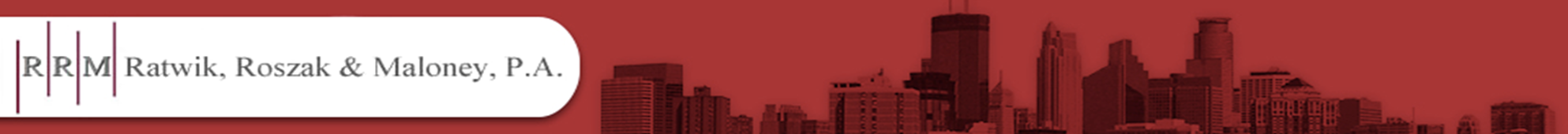 Individuals with Disabilities Education Act
Federal law
Funds special education programs
Ensures students with a disability are provided a FAPE
Procedural and substantive requirements
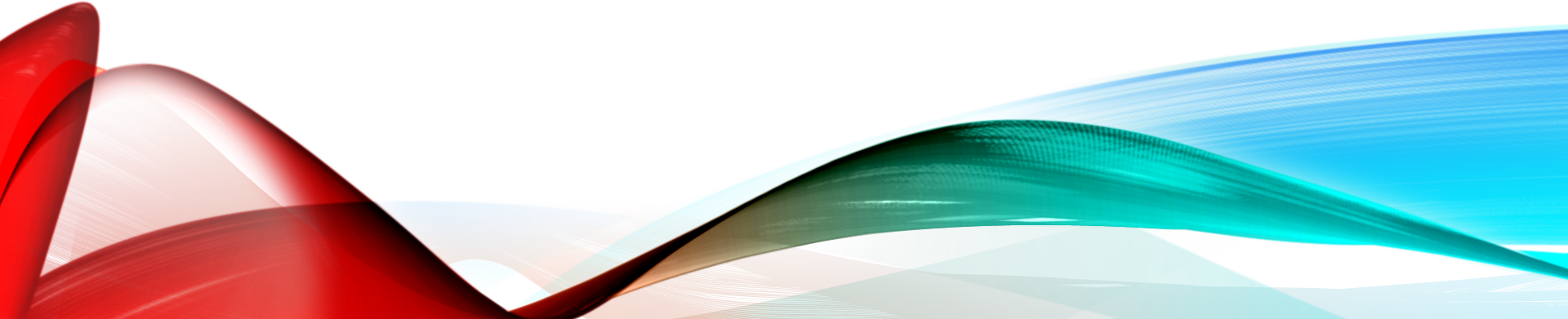 Section 504 of the Rehabilitation Act
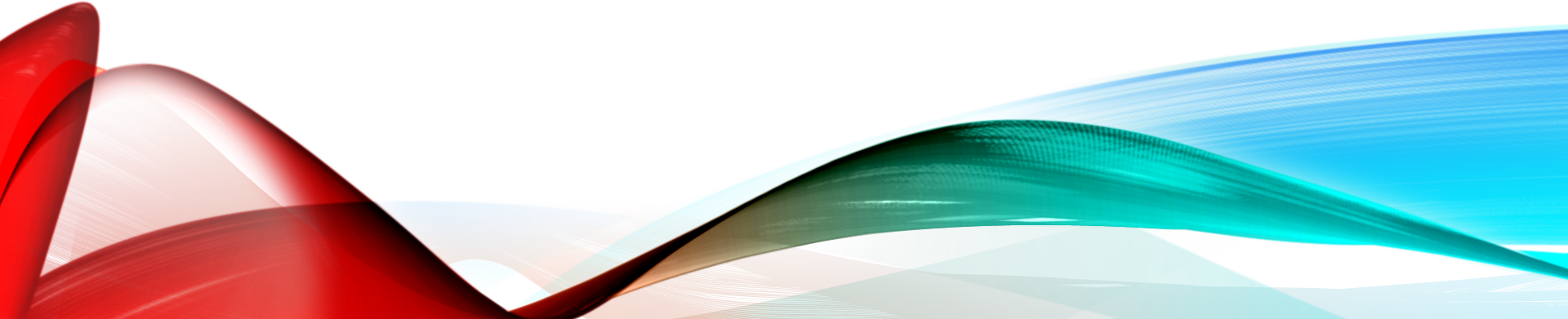 Federal law
Anti-discrimination statute
Prohibits disability discrimination in public schools
Requirements include:
Section 504 Coordinator
Section 504 Plan
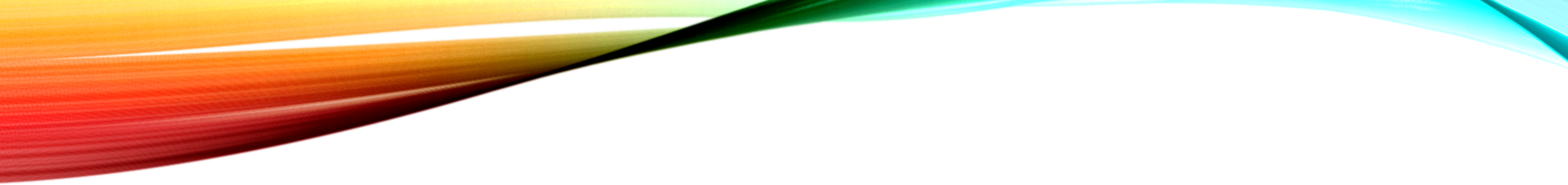 Americans with Disabilities Act
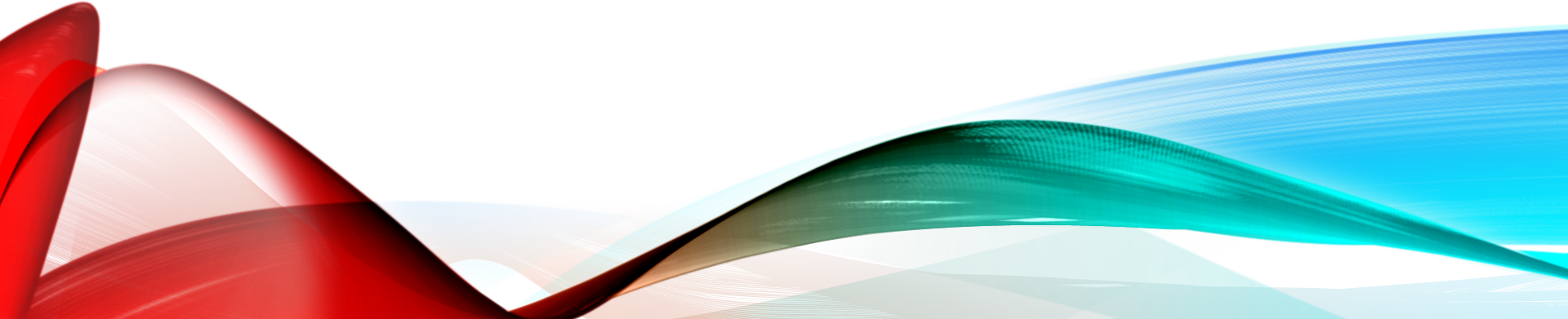 Section 504 broader than IDEA
IDEA more prescriptive and imposes more extensive obligations than Section 504
Different purposes (funding special education programs versus anti-discrimination)
IDEA versus Section 504
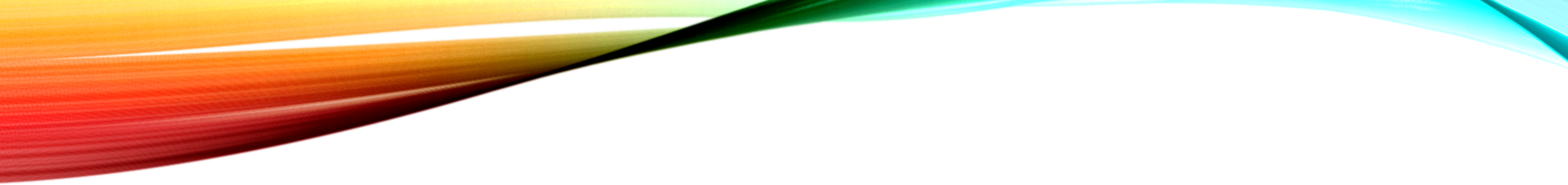 Minnesota Laws and Rules
Child Find, Evaluations, and Eligibility
Child Find under IDEA
Child find and Eligibility under Section 504
Child find: Must locate, identify, and evaluate students who are believed to be in need of accommodations or special education services.

Eligibility: Section 504 applies to individuals who 
have a physical or mental impairment that substantially limits on or more major life activities [as compared to the average student]; 
have a record of such an impairment; or 
are regarded as having such an impairment.
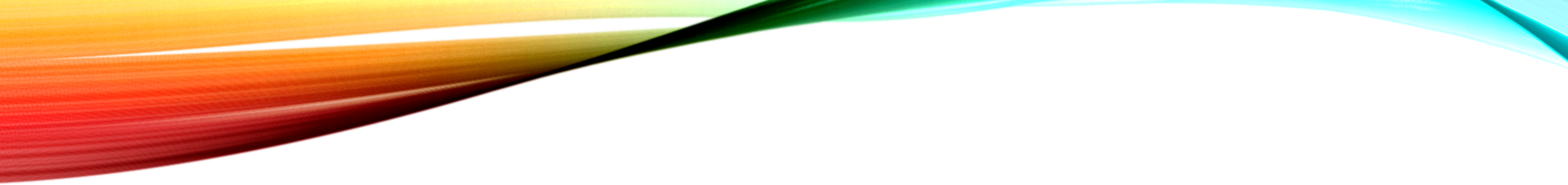 IDEA Eligibility
A student is eligible for special education if they:
have a disability; and
need special education because of the disability.
Federal and State definitions of “child with a disability”
Ind. Sch. Dist. 283 v. E.M.D.H., 960 F.3d 1073 (8th Cir. 2020)
Facts
Eighth Grade (2014-2015 school year)
Student stopped attending school; diagnosed with depression and generalized anxiety disorder
District didn’t refer the Student to the intervention team because the Student’s grades were “excellent” when she attended school
Ninth Grade (2015-2016 school year)
Attendance again “irregular”
Tenth Grade (2016-2017 school year)
Parent requested IDEA evaluation and the District agreed
District did not conduct an FBA or systematic observations
District concluded the Student did not qualify for special education
Procedural History
Due Process Hearing: ALJ held that –
(1) District did not conduct an appropriate evaluation
(2) the Student qualifies for special education; and 
(3) District violated its child-find obligations
District court held in favor of the Student
School district appealed to the 8th Circuit
Holding
The District’s evaluation was deficient
The Student is eligible for special education
The District failed its child-find obligations
Free Appropriate Public Education (FAPE)
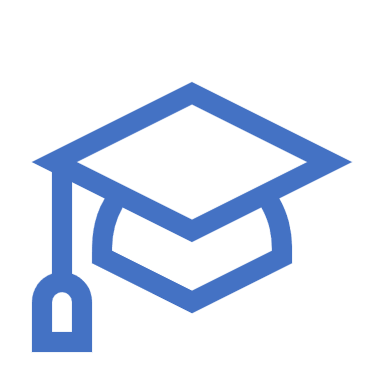 FAPE
FAPE under the IDEA: the provision of individualized special education and related services that permit students to receive meaningful educational benefit.

FAPE under Section 504:  FAPE typically involves providing accommodations that are – 
Based on individual need,
Provided in the LRE, and
Designed to remove the barriers to education that are created by various disabilities.
Rowley v. Hendrick Hudson District Board of Education, 458 U.S. 176 (1982).
Student was deaf, an excellent lipreader, and performed better than average in her mainstream classroom
The school district declined the student’s parents’ request for a sign-language interpreter
The school district did not violate the IDEA
Court held that IDEA does not require school districts to “maximize the potential” of students with disabilities; schools only must provide access to public education that is “sufficient to confer some educational benefit upon” the student
Endrew v. Douglas County School District, 137 S. Ct. 988 (2017)
“To meet its substantive obligation under the IDEA, a school must offer an IEP reasonably calculated to enable a child to make progress appropriate in light of the child's circumstances.”
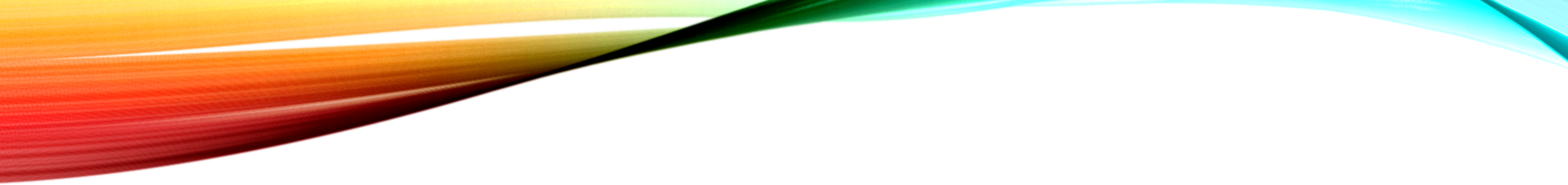 Related services
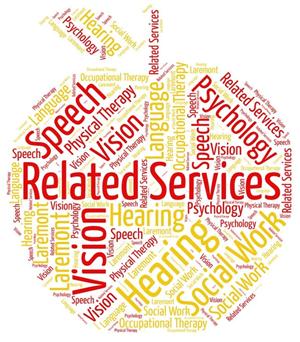 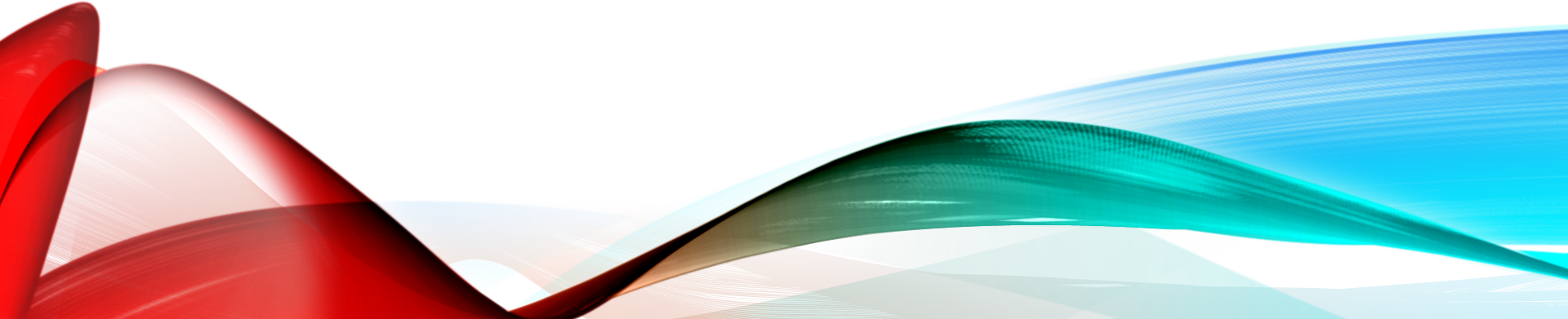 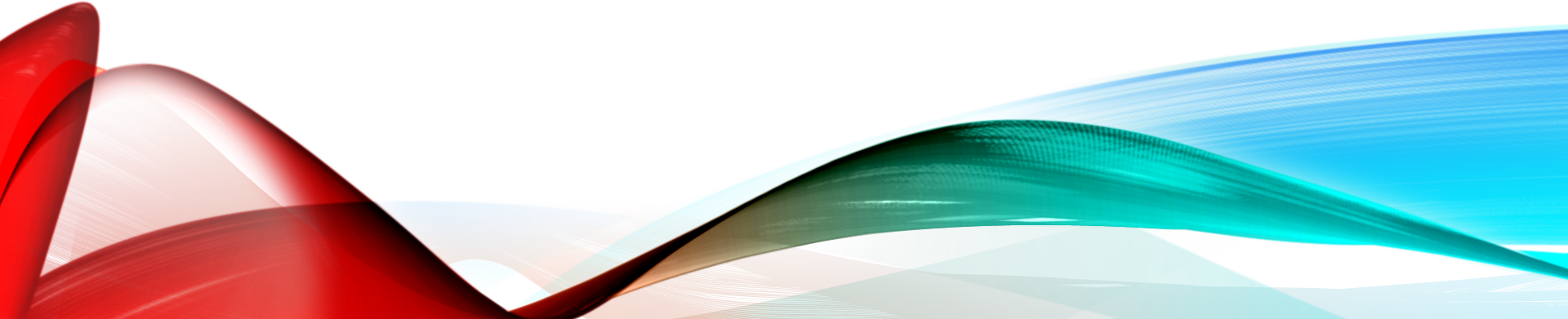 LRE under idea
Special classes, separate schooling, or other removal of children with disabilities from the regular educational environment occurs only if the nature or severity of the disability is such that education in regular classes with the use of supplementary aids and services cannot be achieved satisfactorily
LRE under Section 504
A student should be placed in the regular education environment unless it is demonstrated that the education of a student in the regular education environment with the use of supplementary aids and services cannot be achieved satisfactorily
Disciplining a Student with a Disability
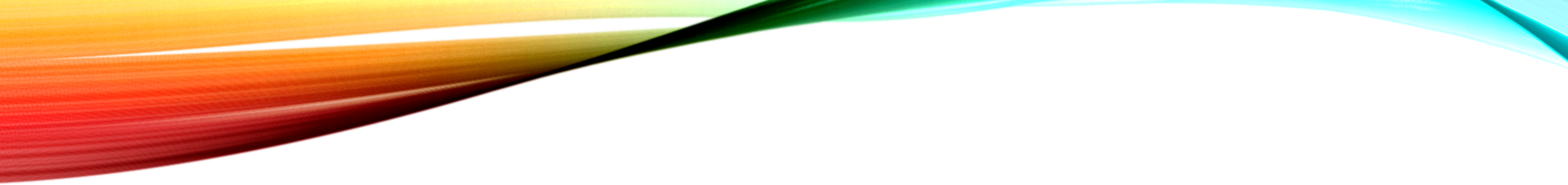 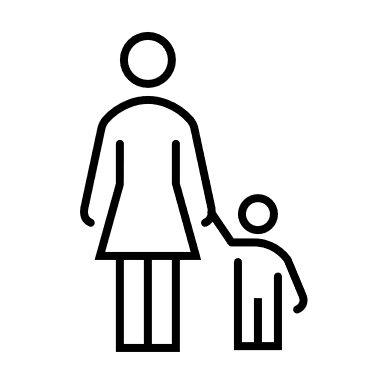 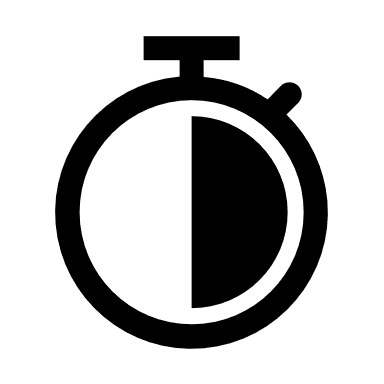 Partial Days of Suspension
In-School Suspension
Bus Suspension
Parent Pick Up
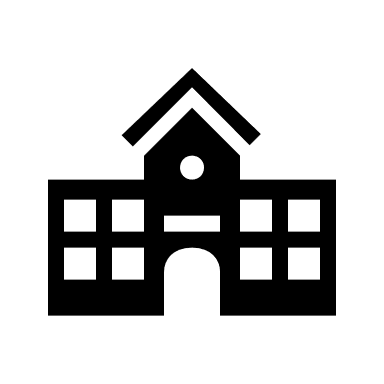 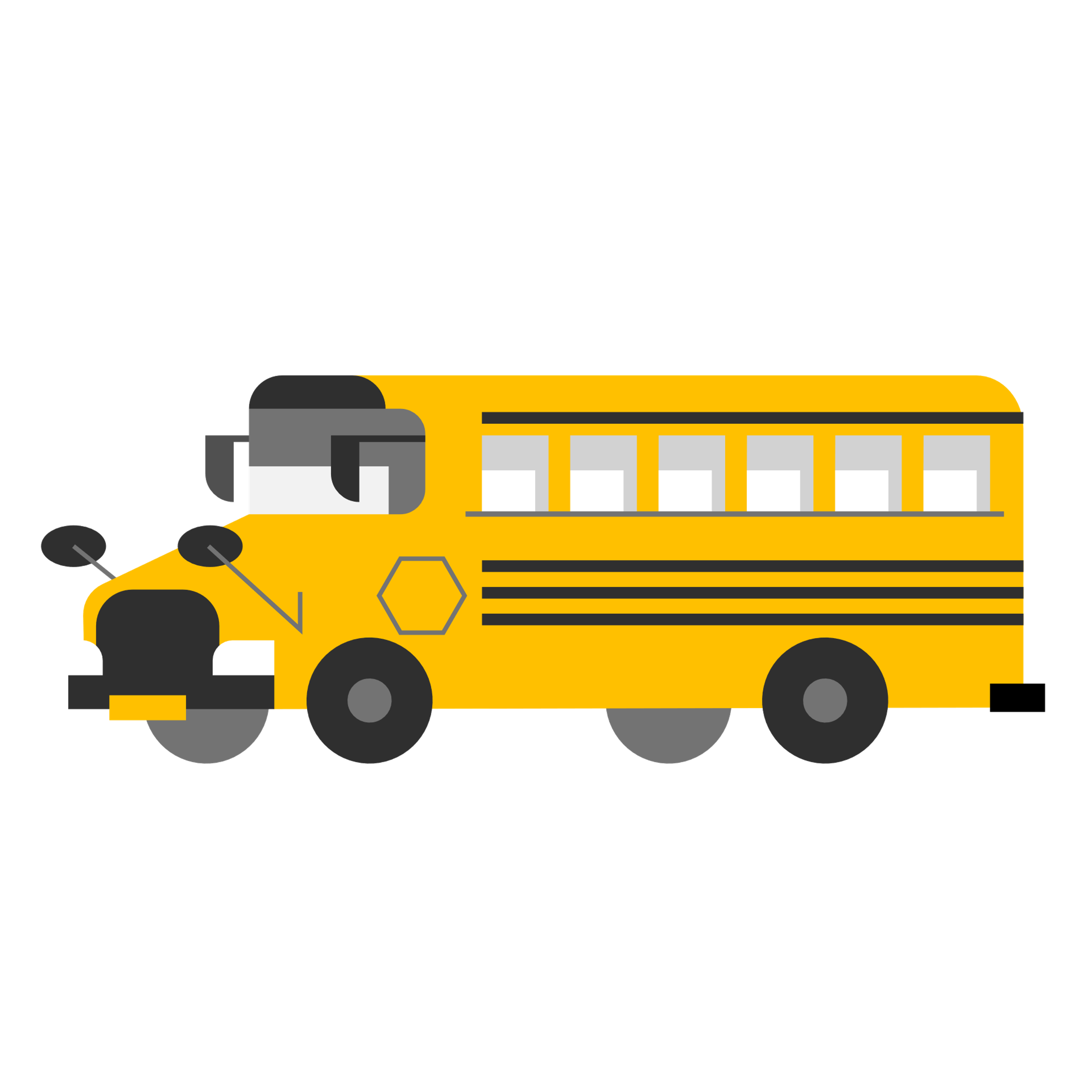 IDEA and FERPA
FERPA Compliance
Staff and Substitute Access to IEPs and Section 504 Plans
MDE Complaint Decision 19-095C
Johnston County Pub. Schs. (NC), 120 LRP 11396 (OCR 10/17/19)
Parent Rights
Inspect special education documents
Destruction of special education records
Student records are generally not covered by HIPAA